Eczacılık Meslek Uygulamasında Yönetim Satış Yönetiminde Motivasyon
Kutay BÖLÜK
17030027
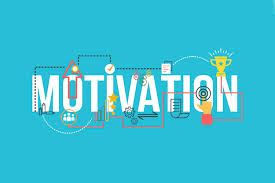 Motivasyon Nedir?
Motivasyon, kişinin bir hedefi gerçekleştirmeye yönelik çabasındaki yoğunluğu ifade eder. Motivasyon terimi bir insanın neden bir şey yaptığını tanımlamak ve anlamak için sıklıkla kullanılmaktadır. 
Tipik olarak motivasyon, insanın içinde bulunan ve iş hayatında kişiyi yükselmeye ve başarılı olmaya teşvik eden bir anlamı çağrıştırır.
Neden motivasyona ihtiyaç duyarız? 
Yapılan işten daha çok verim alarak başarılı bir şekilde süreci tamamlamak için.
Satış Yönetimi Nedir?
Satış yönetimi, satış gücü faaliyetlerinin planlanması ve organizasyonu, satış temsilcilerinin temini, bu temsilcilerin eğitimi, yönetilmesi ve kontrolü sürecini ifade etmektedir. 
Bir diğer tanıma göre ise; satış yönetimi, satış gücünün amaçlara ulaşmasını sağlamak için, uygun olanların seçilmesi, eğitilmesi, ücretlendirilmesi,bölgelere ayrılması, planlanması, örgütlenmesi, kontrol edilmesi ve performanslarının değerlendirilmesi sürecidir.
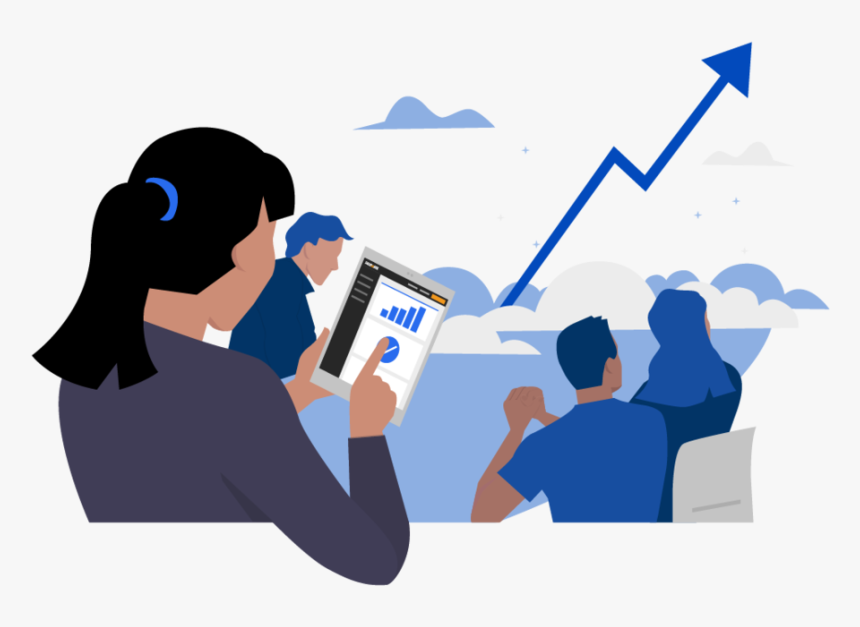 Satış Yönetiminde Motivasyon
Satış yönetiminde en önemli sorumluluklardan bir tanesi de ekibin motivasyonunun sağlanmasıdır. Özellikle duygularını ortaya koyarak çalışan organizasyonlarda motivasyon başarıya giden anahtar olarak bilinir. Motivasyon, istenilen yönde satıcıların davranışlarında ve aidiyet duygularında oluşan gelişimlerdir. 
Satış ekiplerinin motivasyonundaki temel amaç, aslında ekip üyelerinin içlerinde bulunan potansiyeli performansa dönüştürmeleri konusunda kendilerinde bir istek ve kararlılık yaratılma sürecidir. Bu durumda motivasyon yaratacak olan satış yöneticilerin hedefi, ekibin tüm konsantrasyonunu satışa yöneltmesi böylece, hem satışçının hem de kurumun doyumunu sağlamasıdır.
İşletme yönetimleri tarafından kullanılabilecek motivasyon araçları ekonomik, psikososyal ve örgütsel-yönetsel araçlar olarak üç grupta incelenebilmektedir.
İş görenleri çalışmaya iten en güçlü etken yeterli bir ücrete sahip olmaktır. Bu nedenle ekonomik motivasyon araçları; ücret, başarıdan dolayı maddi ödüller (prim vb.) ve şirketin sunmuş olduğu sosyal güvenlik ve emeklilik planları olarak sınıflandırılabilir.
Ekonomik motivasyon araçlarının yanında, satış yönetimindeki ekibi mutlu edecek çalışma ortamını yaratmak da yöneticilerin öncelikli amaçlarındandır. Çalışanlardan birisi için geçerli olan bir çalışma ortamı diğeri için geçerliliğini yitirmiş olabilir. Bunun için yöneticiler çalışanların psikososyal yapılarına göre, bu motivasyon araçlarından yararlanmalıdırlar. Psikososyal motivasyon araçları; takdir ve teşekkür etme, işletmenin sunmuş olduğu sosyal imkanlar, işletme içi sosyal uğraşlar, çalışanın işini zevk alarak yapması ve tatmini, işletmenin çalışanlarına vermiş olduğu değer ve özel yaşamına göstermiş olduğu saygı, işletme çalışanlarına bir statü sağlaması açısından imajı ile ilgilidir.
Satış Ekibinin Motivasyonuna Olumlu Etki Eden Faktörler
Amaç ve hedef belirleme
Performans standartları oluşturma
Özendirici ödüller ve yardım paketleri
Verimli ve etkin bir yönetim
Düzenli performans geribildirimi alma
Çalışan gelişimi sağlama
Mümkün olduğunca sorumluluk verme
Satış elemanlarının kişisel motivasyon ihtiyaçlarının belirlenmesi
İhtiyaçları giderme yoluyla motive etme
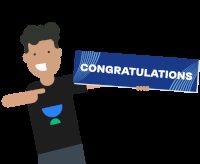 Satış Ekibinin Motivasyonunu Olumsuz Etki Eden Faktörler
İş belirsizliği
Kişisel farklılıklar
Yetersiz yönetim
Yetersiz çalışma koşulları
Yetersiz ücret
Satış Ekibinin Motivasyonunu Olumsuz Etkileyen İşletme Dışı Faktörler
Satış performansında istenen düzeyi elde edemeyişi
Müşteriden kaynaklandığına inandığı sorunlar
Müşterilerin kendisini şikâyet etmeleri
Rakipleri aşamayışı
Müşteri ilişkilerinde başarısızlıklar
Satış Ekibinin Motivasyonunu Olumsuz Etkileyen İşletme İçi Faktörler
Satış hedeflerinin gerçekçi olmayan bir biçimde yüksek olması
Çalışma koşullarının zorluğu ve yetersiz olması
İnsan odaklı olmayan bir yönetim
Yönetimin sürekli maddi başarıyı ön plana çıkarması, niteliği göz ardı etmesi
İşletmenin pazarlama programındaki yetersizlikler
Kötü ücret politikası
Örgüt içi iletişimdeki başarısızlıklar
Objektif, adil ve açık olmayan performans kriterleri
Satış Ekibi Çalışanlarının Motivasyonunu Olumsuz Etkileyen Kişisel Faktörler
Kişisel Yetenek ve becerilerinden şüphe duyma
Güvenini yitirmek
Başarısız olma korkusu 
Hayır cevabını kişiselmiş gibi algılama
Stres
Kaynakça:
https://cdn-acikogretim.istanbul.edu.tr/auzefcontent/20_21_guz/profesyonel_satis_yonetimi/8/index.html  
http://www.kaganunver.com/satis%20motivasyonu.htm 
https://prezi.com/fbyapme_mpmu/satis-motivasyonu/ 
https://www.acarindex.com/dosyalar/makale/acarindex-1423869087.pdf
Sorular
1. Aşağıdakilerden hangisi satış yönetimi motivasyonunu olumsuz etkileyen durumlardan olamaz? 
 a) Çalışma koşullarının zorluğu 
 b) Performans geri bildirimi
 c) Çalışanlar arası iletişimin zayıf olması
 d) Müşteri ilişkilerinde başarısızlıklar
 e) Özgüven eksikliği 
2. I.  Taktir ve teşekkür etme psikososyal motivasyon unsurlarındandır.
       II. Satış hedeflerinin gerçekçi olmayan bir biçimde yüksek olması motivasyonu olumlu etkiler. 
      III. Teknolojinin avantajlarının ve uygun olan yerlerde prosedürlerin kullanılması çalışanların motivasyonlarını yükseltir. 
 Yukarıda verilenlerden hangisi/hangileri doğrudur?
  a) Yalnız II
  b) I, II ve III
  c) II ve III
  d) Yalnız I
  e) I ve III